HIGIJENSKO PREVENTIVNE MJERE
Mr. sc. Dragica Kopić
Odjel za anesteziju i intenzivno liječenje KBC Split
Zadaća zdrastvene ustanove
Pružanje zdrastvenih usluga
Sprečavanje nastanka bolničkih infekcija
Sprečavanje širenja bolničkih infekcija
Prenos infekcija od bolesnika na osoblje i obratno
Kontaktom ili dodirom, 
Fekalno-oralnim putem (jelom i pićem)
Zrakom (inhalacijom)
Krvlju
Uzročnici infekcija su bakterije, virusi, gljive i dr. 
Prisutni su u vodi, zraku i općoj okolini bolesnika, koji i sam može biti mogući izvor zaraze.
Asepsa
Metoda rada kojom se sprječava prijenos mikroorganizama s jednog mjesta na drugo, s jednog bolesnika na drugog ili na osoblje. 
U tu svrhu se koriste metode dezinfekcije i strilizacije.
Dezinfekcija
Postupak koji se eliminira većina ili svi patogeni mikroorganizmi na neživim površinama, s izuzetkom bakterijskih spora
Dezinficijensi visoke djelotvornosti mogu u produljenom vremenu izlaganja (6 do 10 sati) uništiti i bakterijske spore.
Postupci dezinfekcije u zdravstvenim ustanovama primjenjuju se na:
Ruke zdravstvenih radnika, kožu i sluznice bolesnika
Instrumente i pribor
Radne površine, podove, zidove (svih prostora)
Zrak u prostorijama
Pribor i namještaj kojim se služio bolesnik
Rublje bolesnika i radno-zaštitnu odjeću i obuću osoblja
Mjere osobne zaštite
Pravilno i redovito pranje ruku
Pravilna uparaba zaštitne odjeće i obuće
Pravilna uporaba maski i rukavica
Pravilno rukovanje sterilnim materijalom
Pranje ruku
Najvažnija je i najučinkovitija metoda prevencije prijenosa mikroorganizama između osoblja i bolesnika u bolnici. 
Osnovni preduvjet za higijenu ruku je da nokti ne smiju prelaziti razinu jagodica. 
Nije dozvoljeno nošenje nakita i dugih umjetnih noktiju.
Pranje ruku
Tri su razine pranja ruku: 
–obično pranje,
 –higijenska dezinfekcija 
–kirurška dezinfekcija ili antisepsa ruku.
Obično pranje ruku
Ruke je potrebno obično oprati:
 prije rukovanja s hranom i prije jela, 
prije hranjenja bolesnika, 
poslije korištenja zahoda.
Ruke se peru s toplom vodom i sapunom  u trajanju od jedne minute.
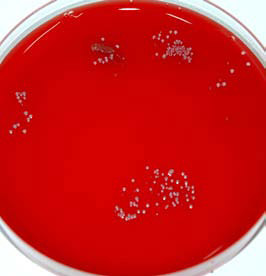 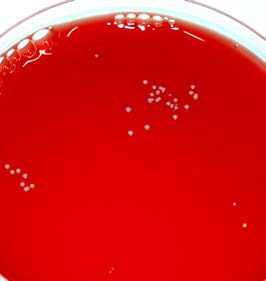 Bris neopranih ruku
Bris opranih ruku
Higijenska dezinfekcija ili antisepsa ruku
Prije i poslije njege bolesnika
Prije izvonđenja invazivnih postupaka
Prije i poslije dodirivanja rana, urinarnih katetera i drugih trajnih pomagala
Prije i poslije nošenja rukavica
Poslije kontakta s krvlju, sekretima i ekskretima
Poslije kontakta s bolesnikom za koga se zna da je koloniziran bolničkim klicama.
Dezinfekcija ruku vrši se u dva  koraka
Higijensko pranje ruku detergentnim antiseptikom u trajanju od jedne minute
 Higijensko utrljavanje alkoholnog antiseptika u trajanju od jedne minute.
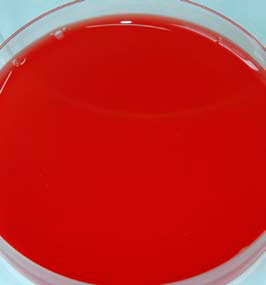 Bris uzet s dezinficiranih ruku
Kirurška dezinfekcija ruku
Cilj kirurške dezinfekcije ili antisepse jest odstraniti i uništiti prolaznu mikrobiološku floru. 
Sredstva za kirurško pranje ista su kao i sredstva za higijensku dezinfekciju ili antisepsu
Razlika je u vremenu pranja,produljuje na 2-3 minute
Veća površina pranja, uključuje ručne zglobove i podlaktice.
Najznačajniji antiseptici:  klorheksidin, jodni pripravci i alkohol.
Slijed i trajanje kirurške dezinfekcije ruku
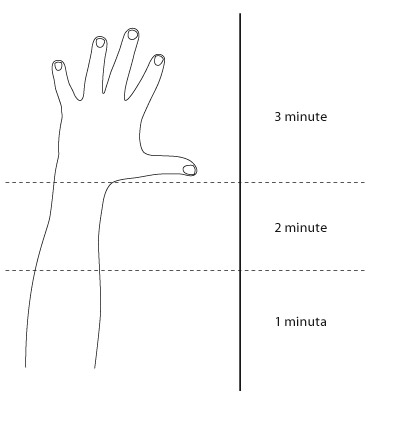 ZAŠTITNA ODJEĆA I OBUĆA
U zaštitnu odjeću spadaju:
 kapa, 
maska, 
zaštitne naočale, 
rukavice,  
mantili i kaljače.
ZAŠTITNA ODJEĆA I OBUĆA
Oblačenje rukavica
Oblačenje rukavica
Oblačenje rukavica
Oblačenje rukavica